TRƯỜNG TIỂU HỌC ÁI MỘ A
Bài giảng điện tử Toán lớp 2
Số bị chia – Số chia - Thương
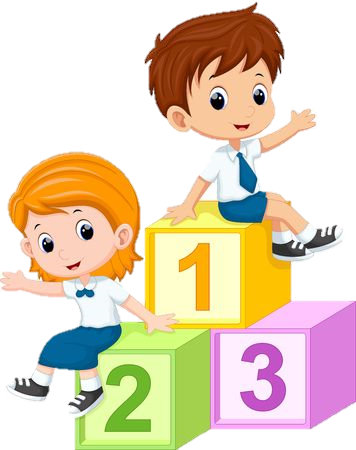 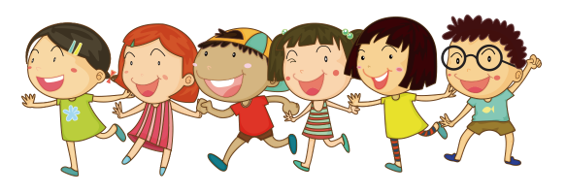 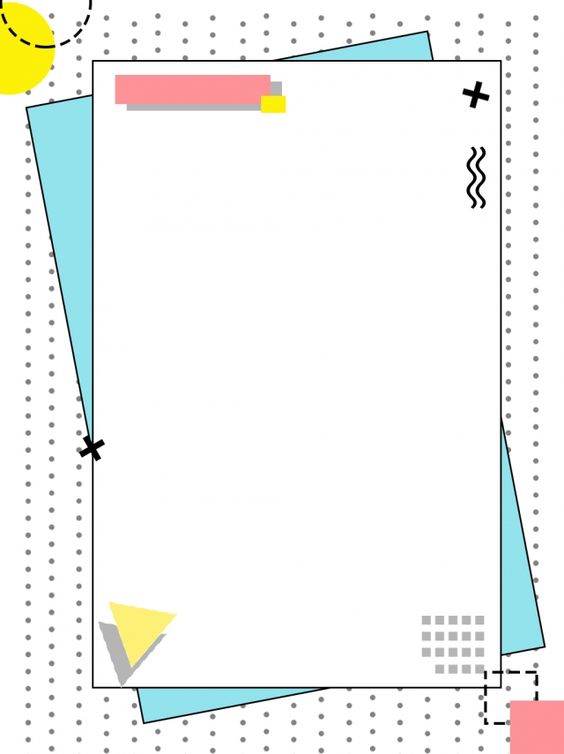 CHÀO MỪNG CÁC CON
ĐẾN VỚI TIẾT HỌC
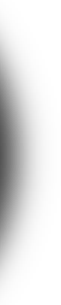 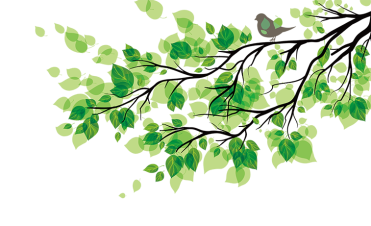 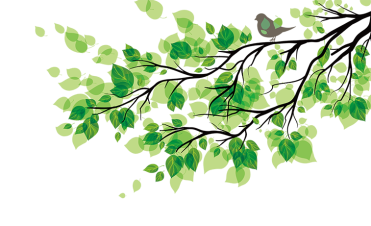 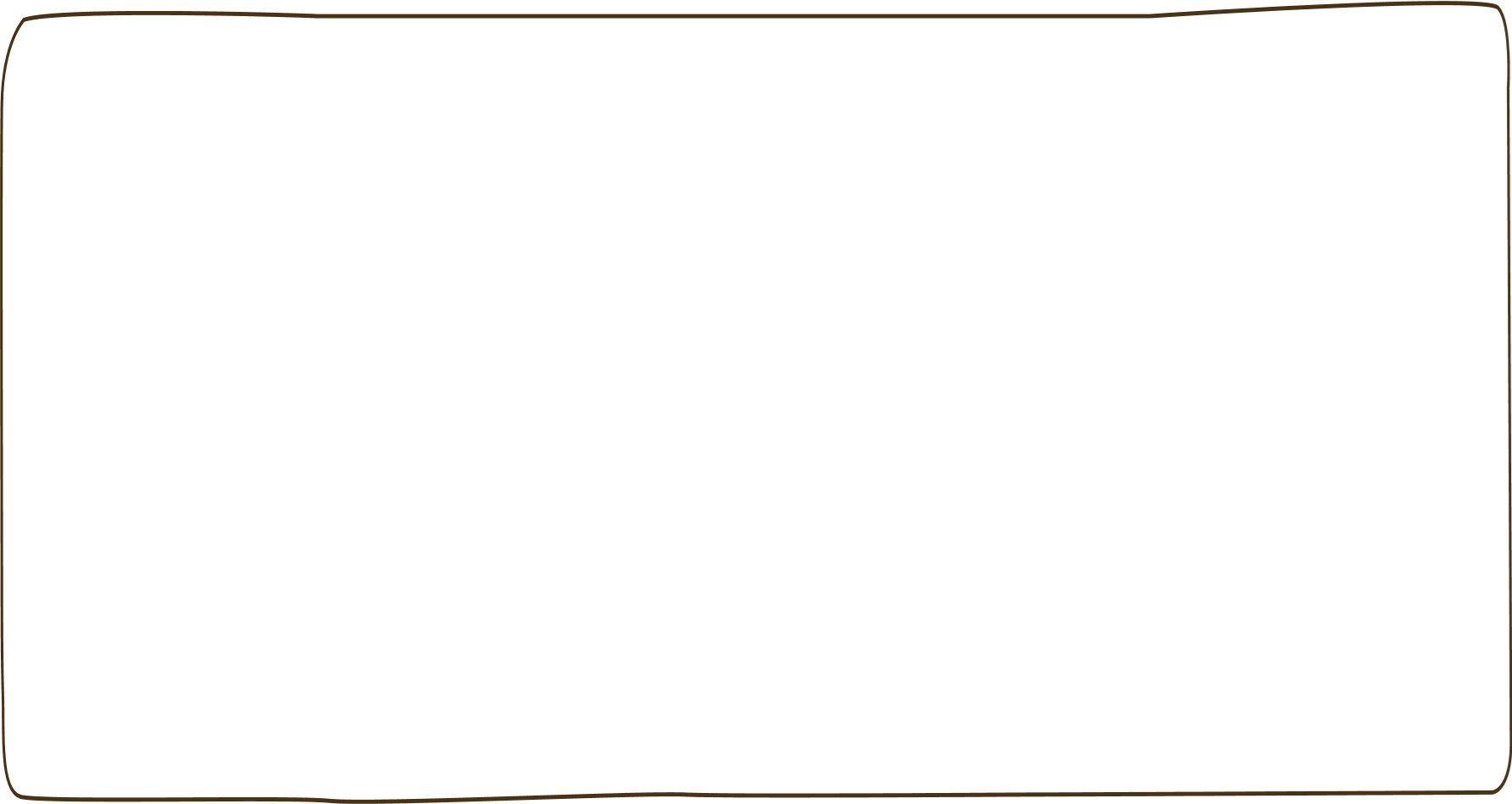 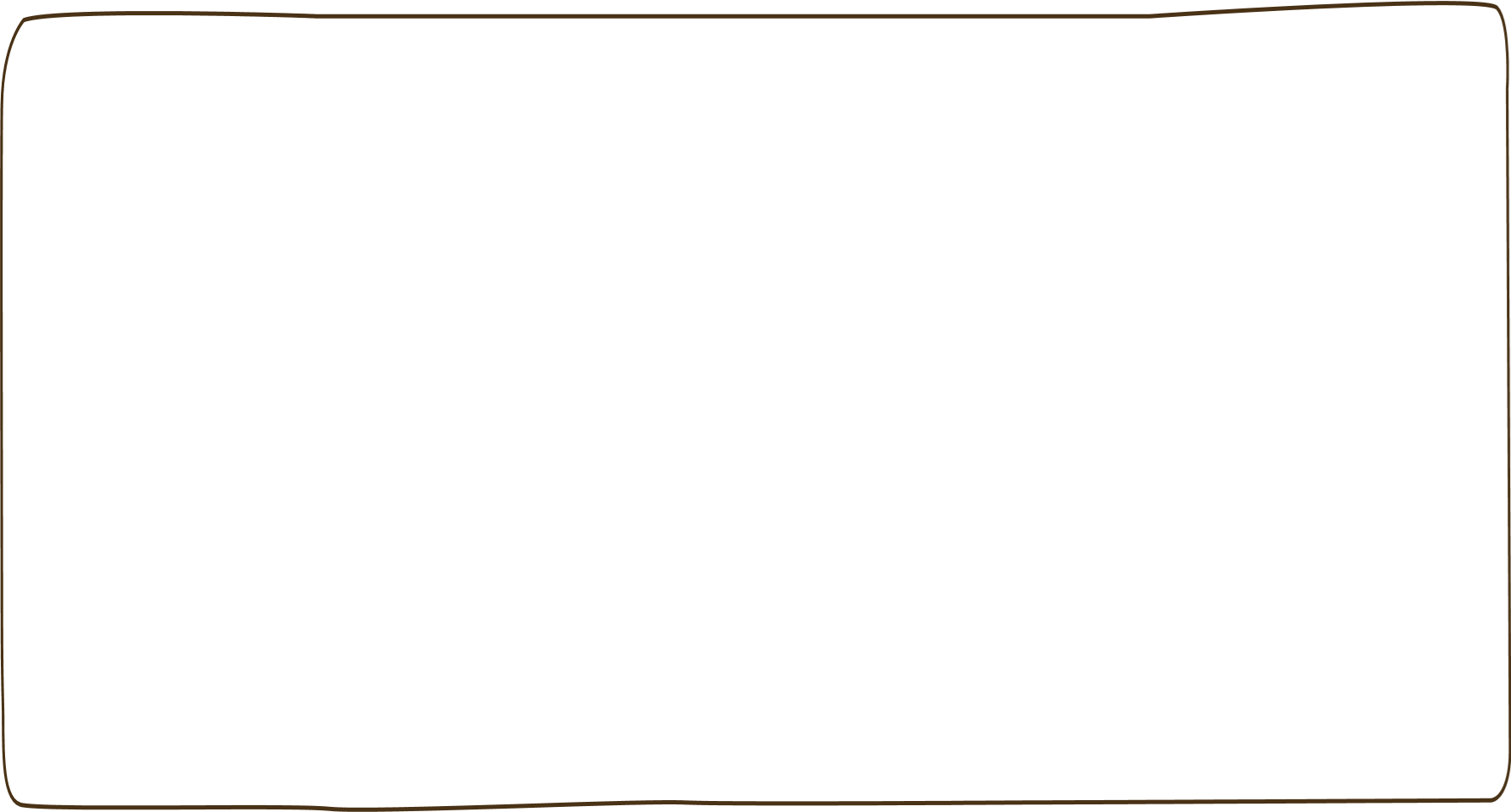 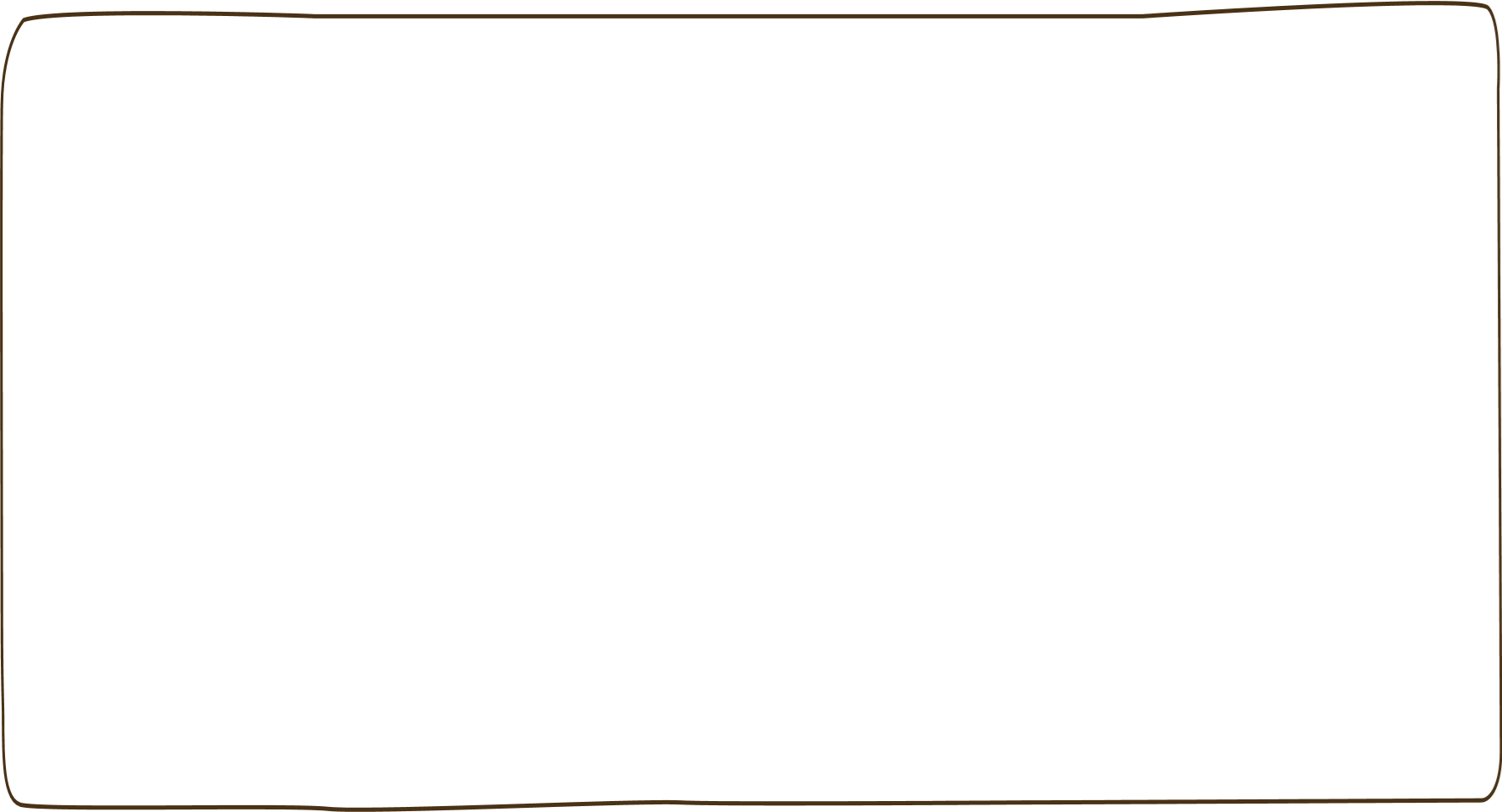 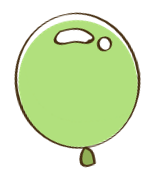 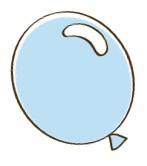 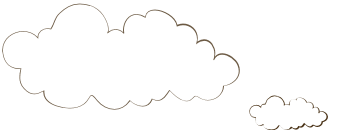 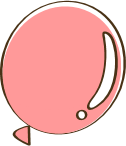 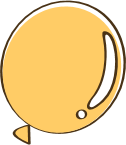 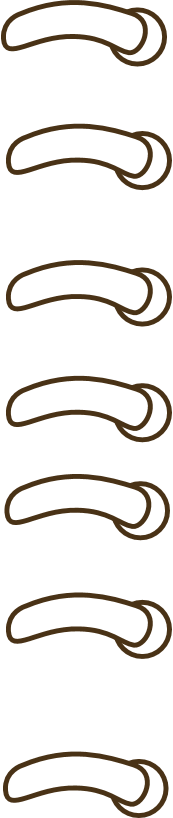 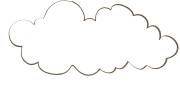 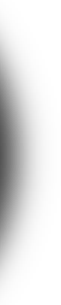 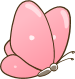 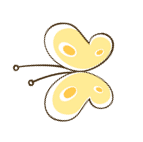 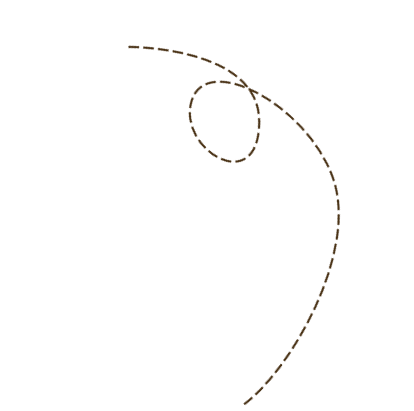 Hình thành kiến thức
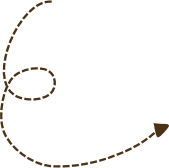 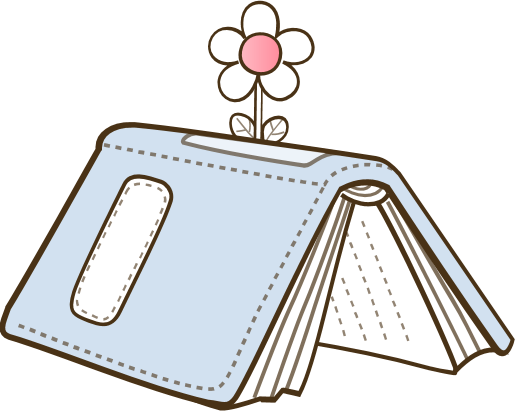 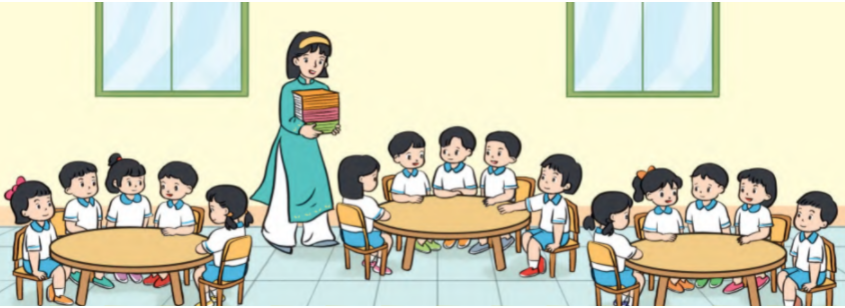 Xem tranh nói tình huống sử dụng phép chia cho 3.
Tổ em có 15 bạn được cô chia đều vào 3 nhóm. Hỏi mỗi nhóm có mấy bạn?
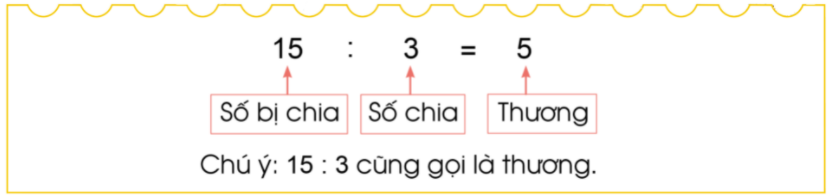 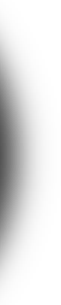 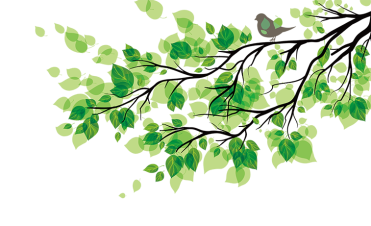 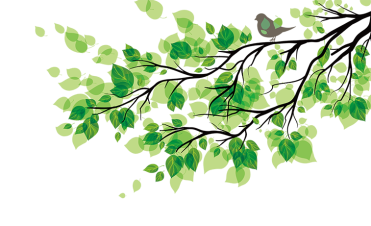 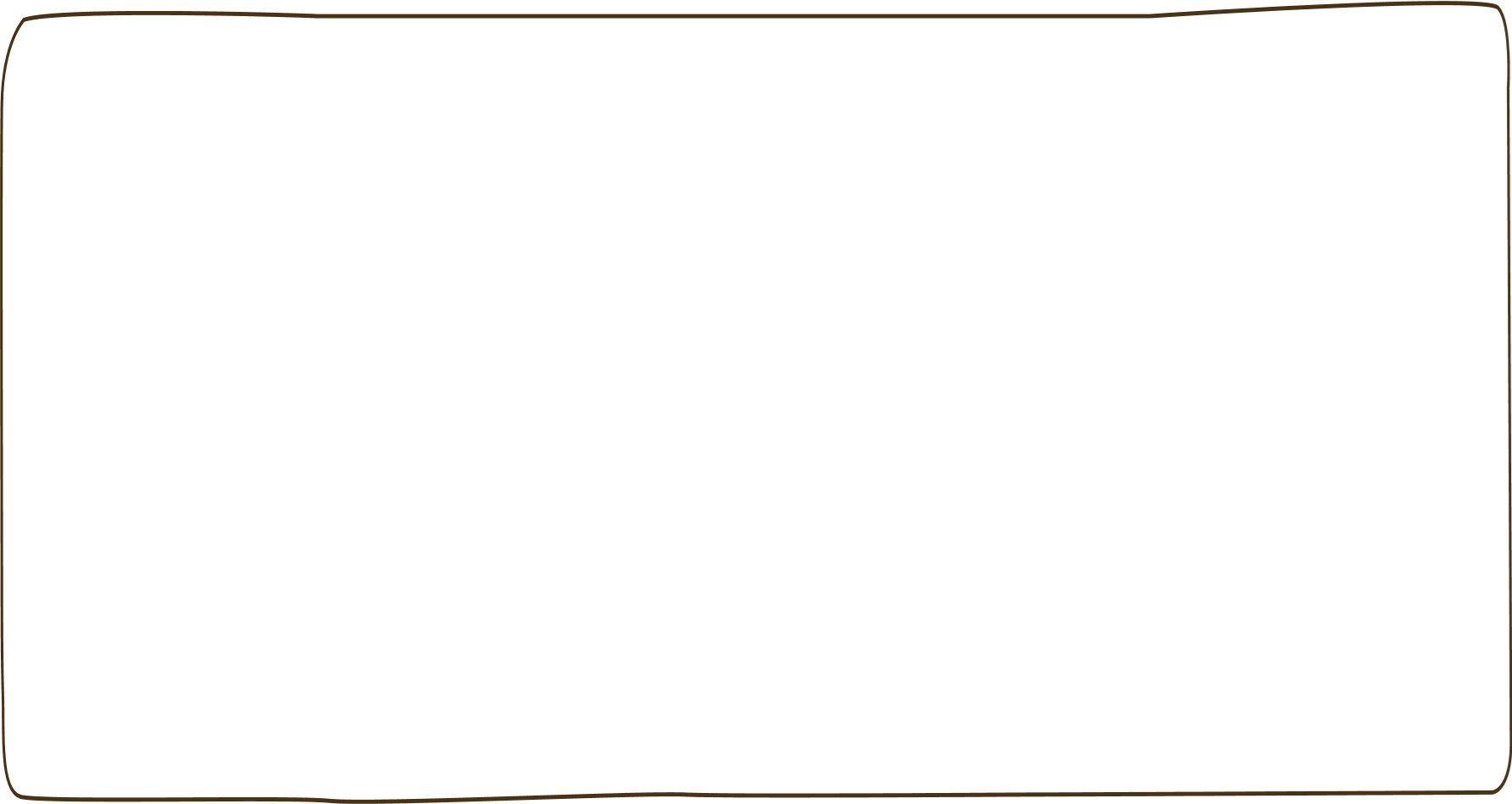 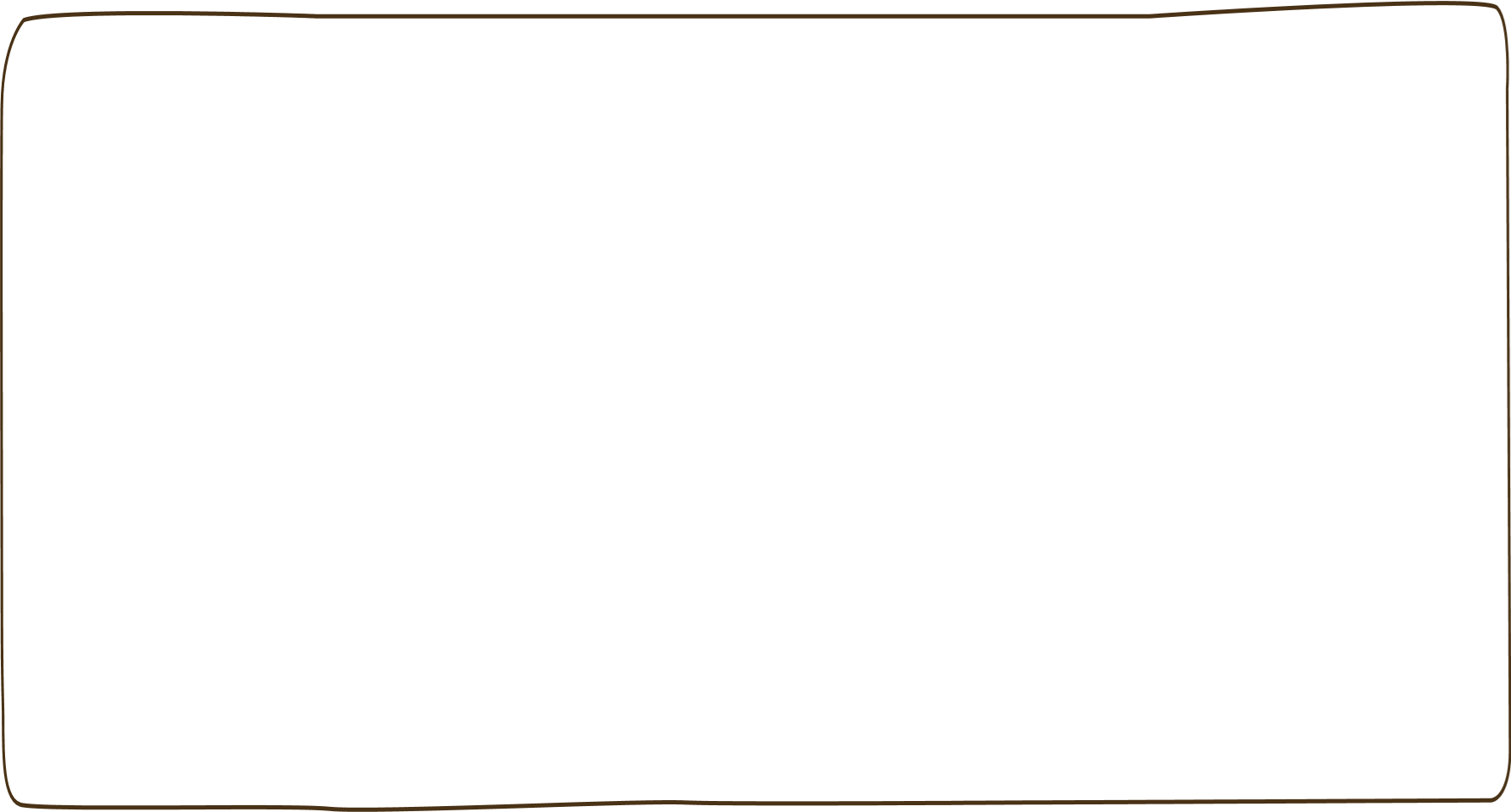 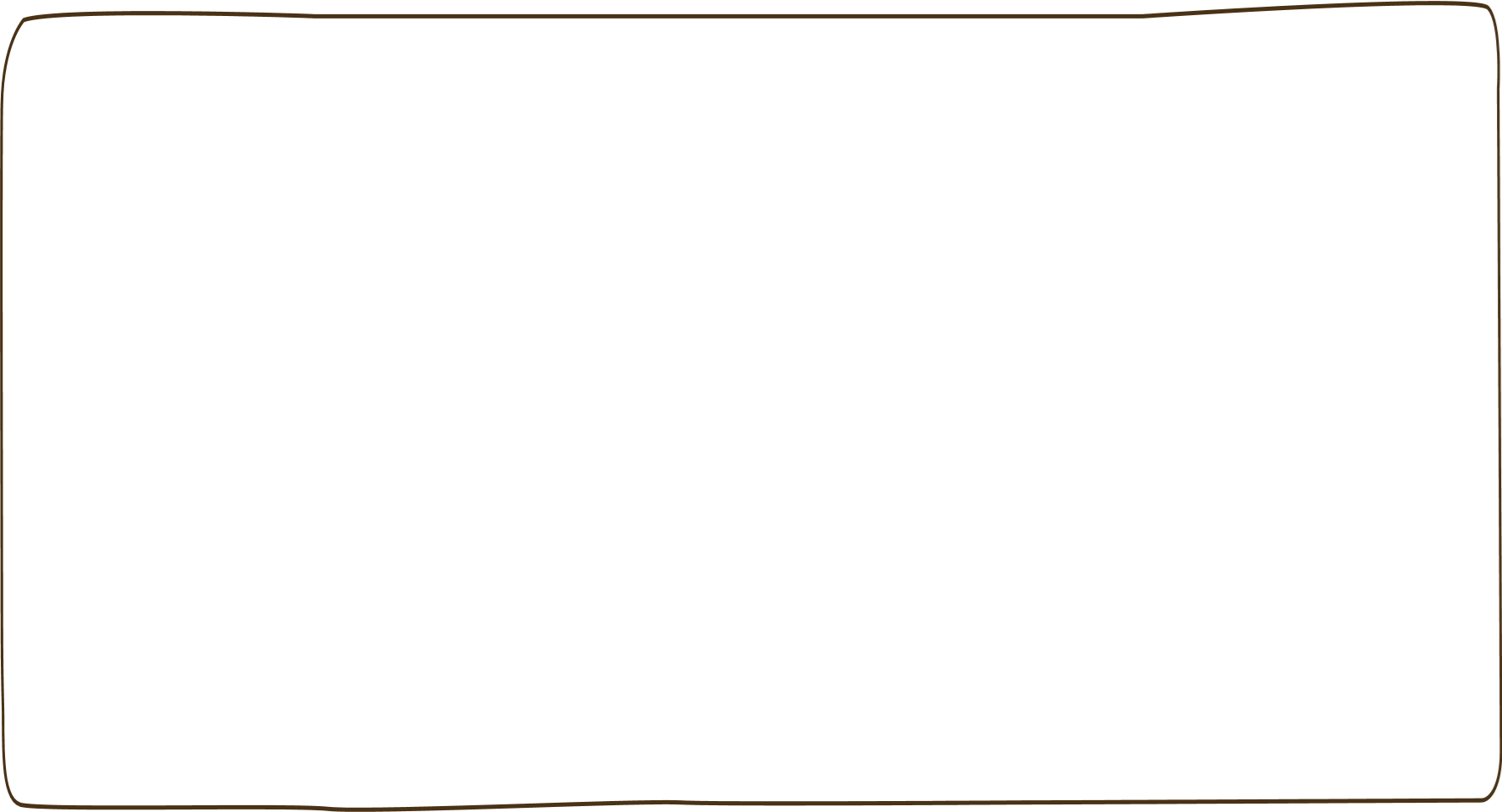 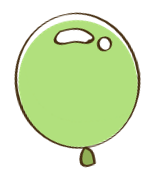 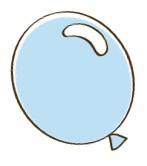 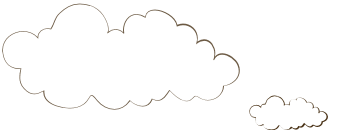 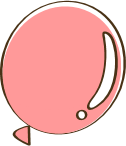 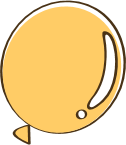 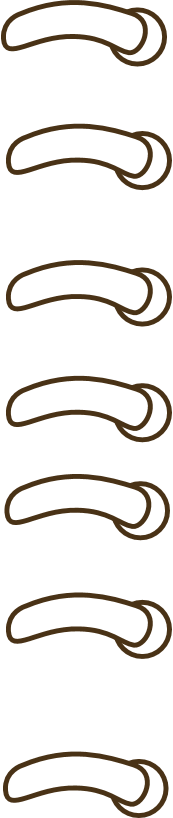 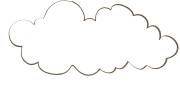 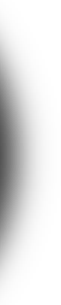 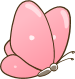 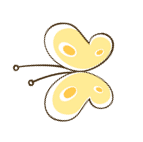 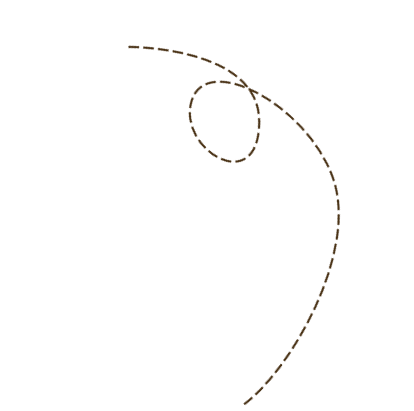 Luyện tập
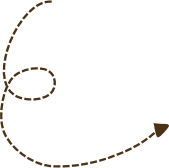 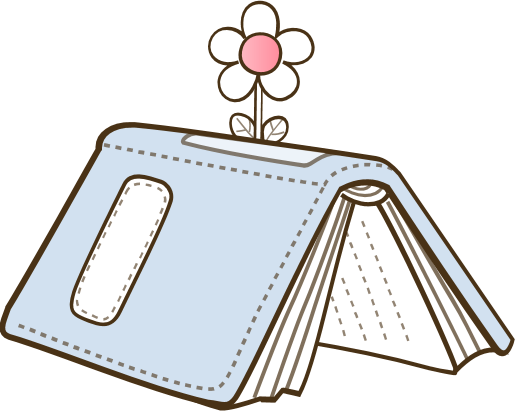 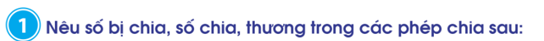 Thương
Thương
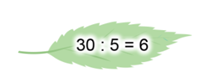 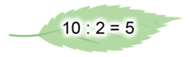 Số bị chia
Số bị chia
Số chia
Thương
Số chia
Thương
6
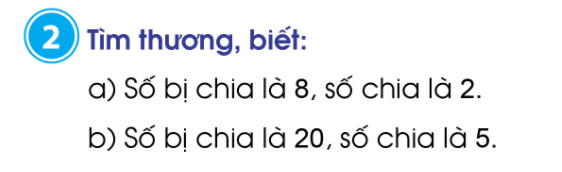 8 : 2 = …
Muốn tìm thương, ta cần thực hiện phép tính gì?
Muốn tìm thương, ta cần thực hiện phép tính chia.
Các con hoàn thành bài vào vở ô li Toán.
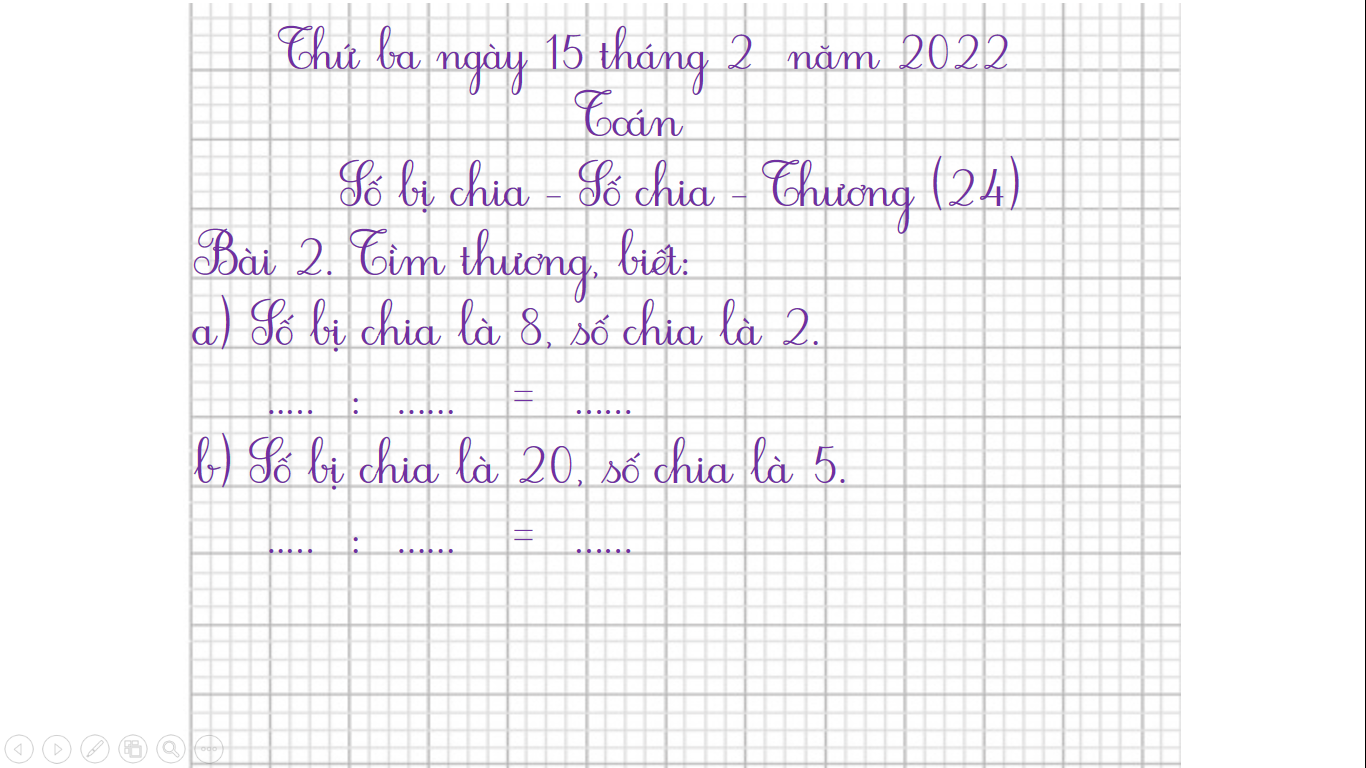 Thứ ba ngày 15 tháng 2  năm 2022
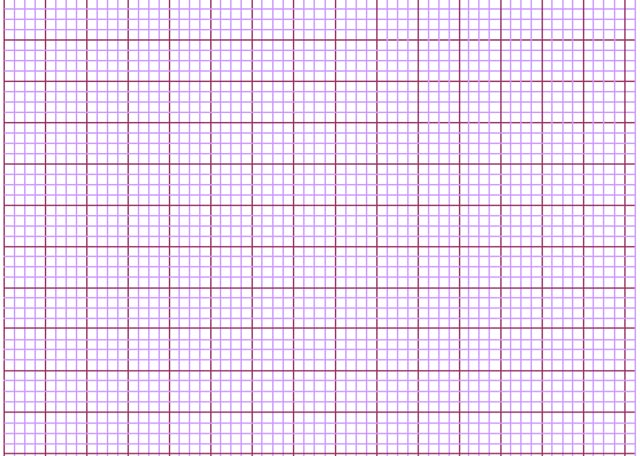 Toán
        Số bị chia – Số chia – Thương (24)
Bài 2. Tìm thương, biết:
Số bị chia là 8, số chia là 2.
    ..…  :  ……   =  ……
b) Số bị chia là 20, số chia là 5.
    ..…  :  ……   =  ……
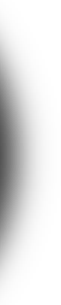 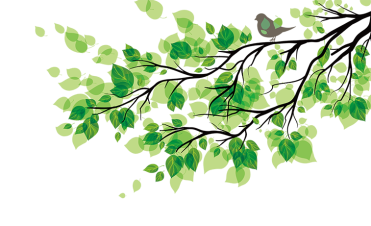 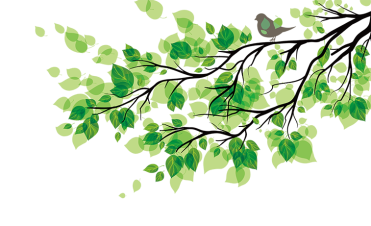 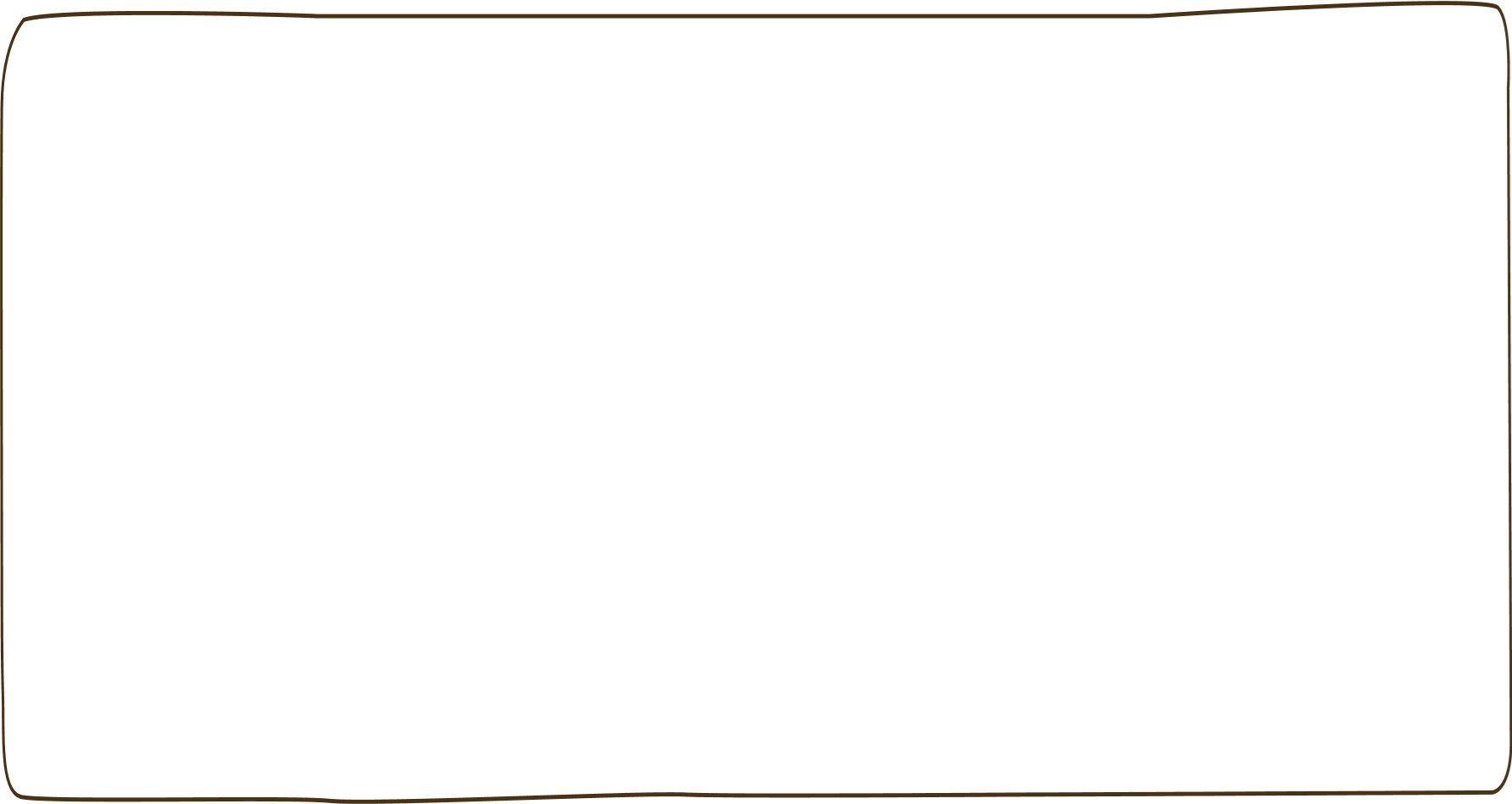 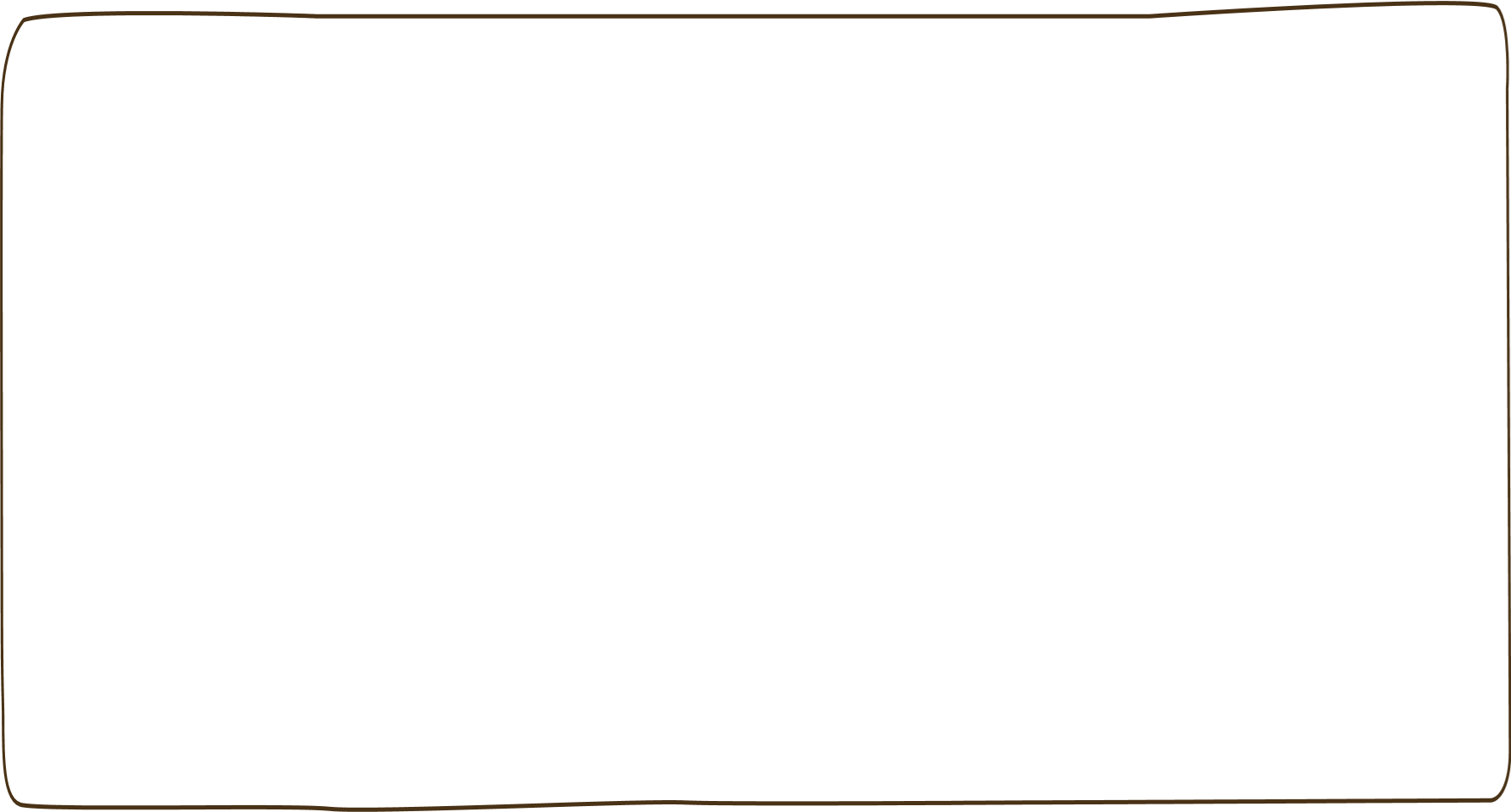 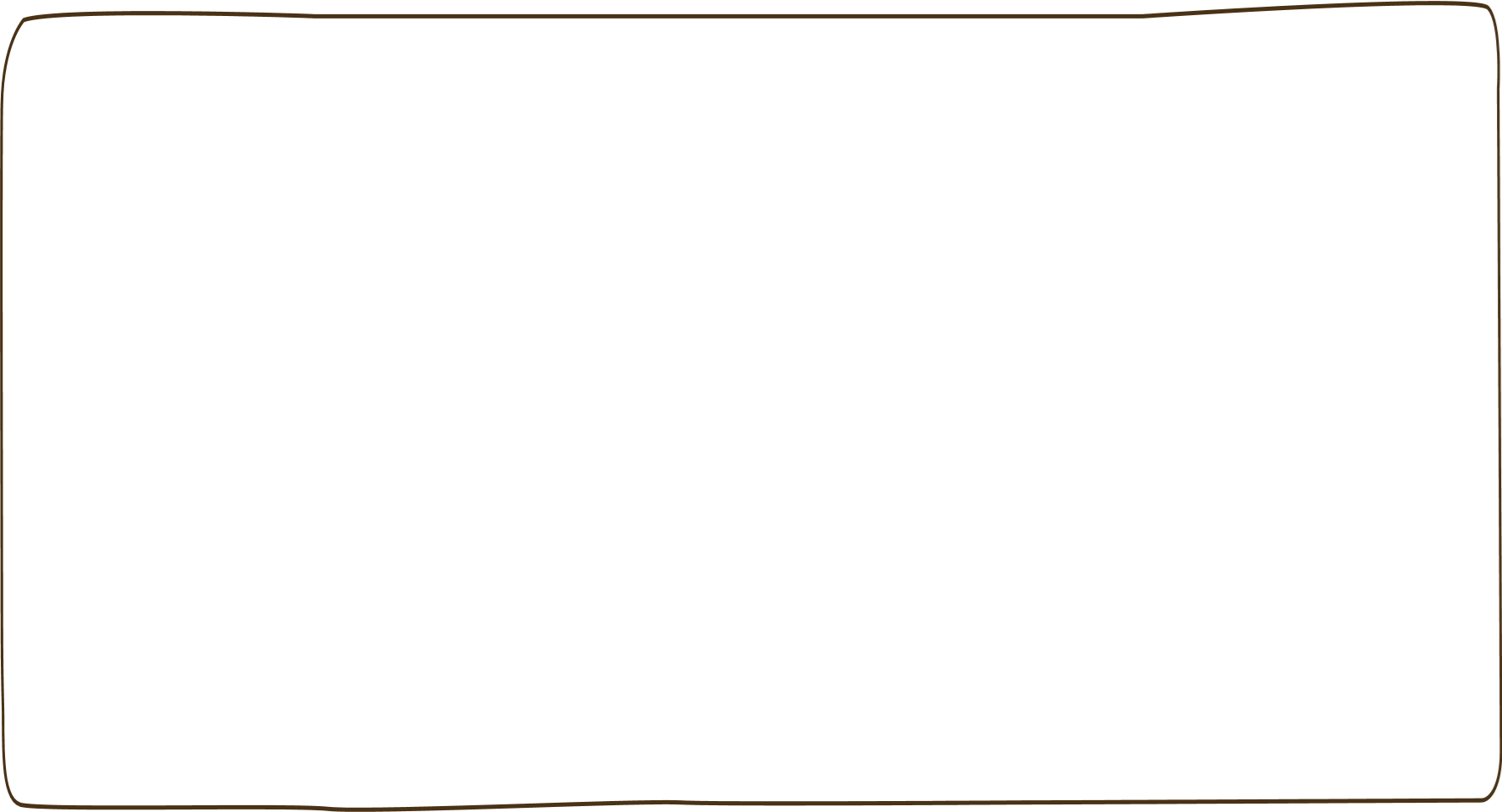 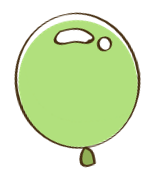 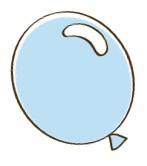 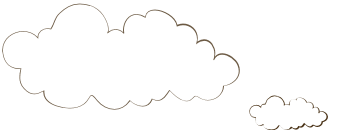 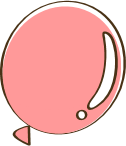 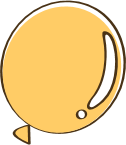 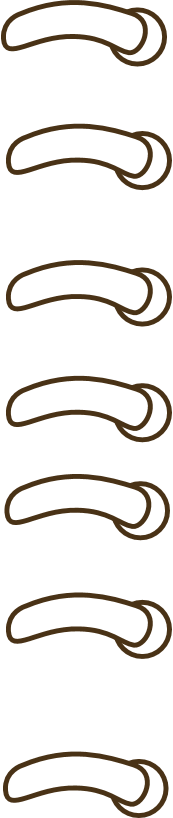 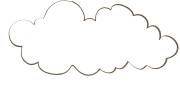 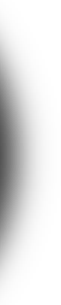 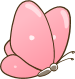 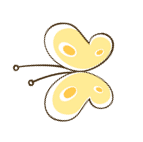 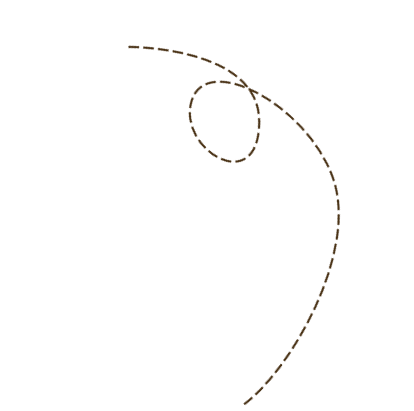 Vận dụng thực hành
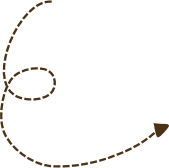 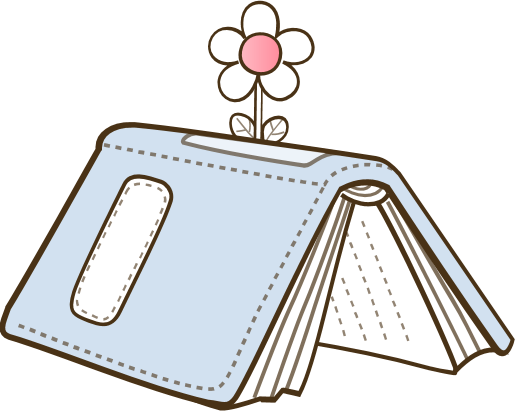 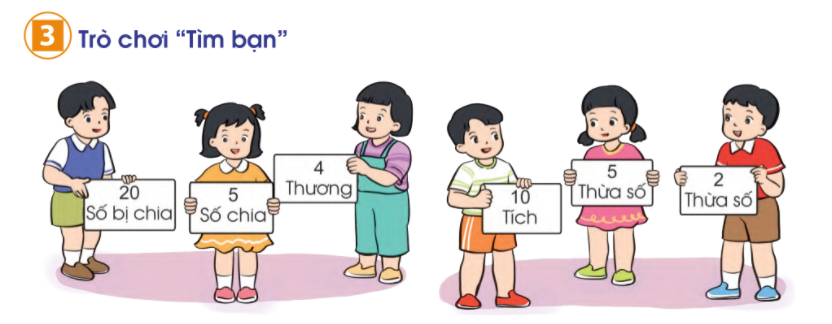 10
Tích
=
5
Thừa số
x
2
Thừa số
4
Thương
5
Số chia
=
20
Số bị chia
:
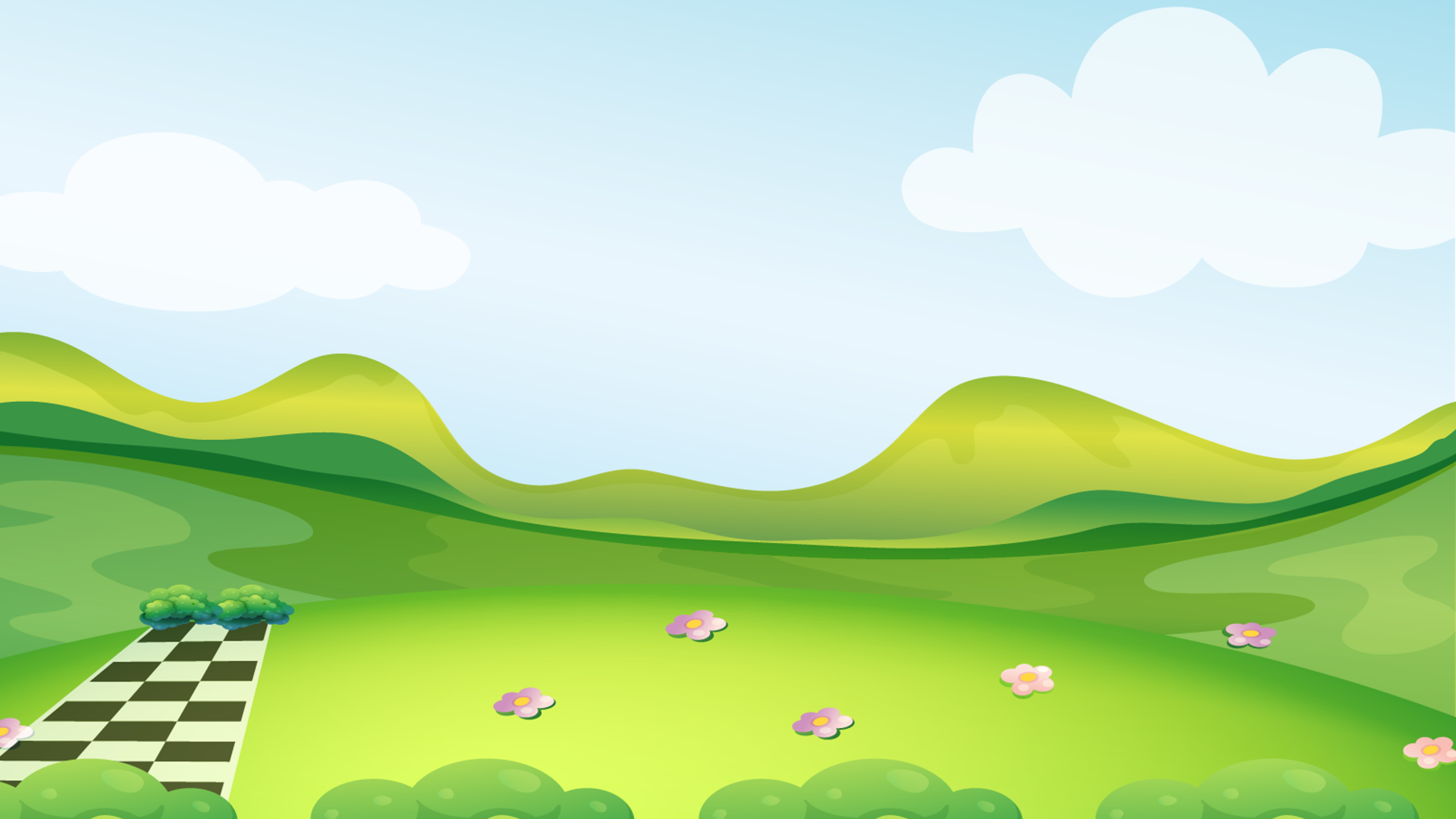 Kiến thức cần nhớ
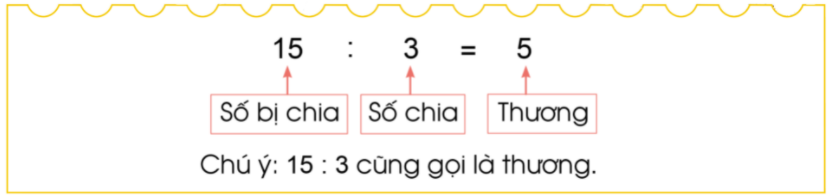 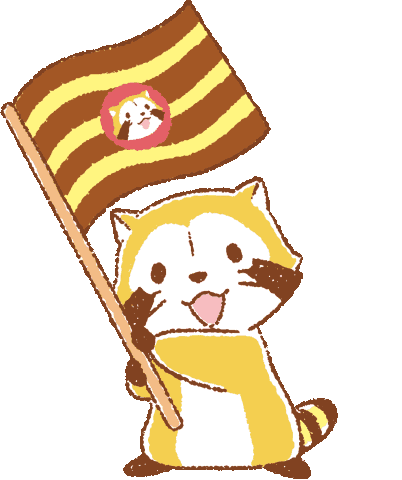 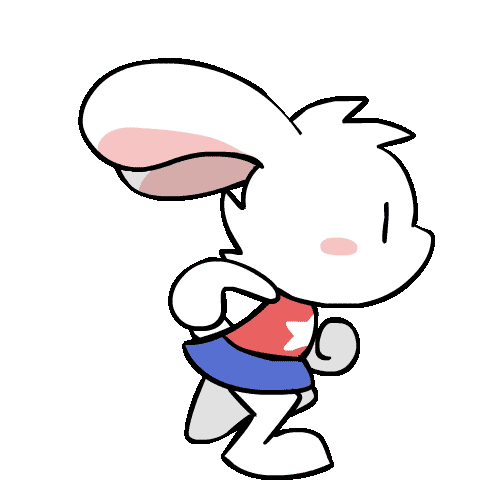 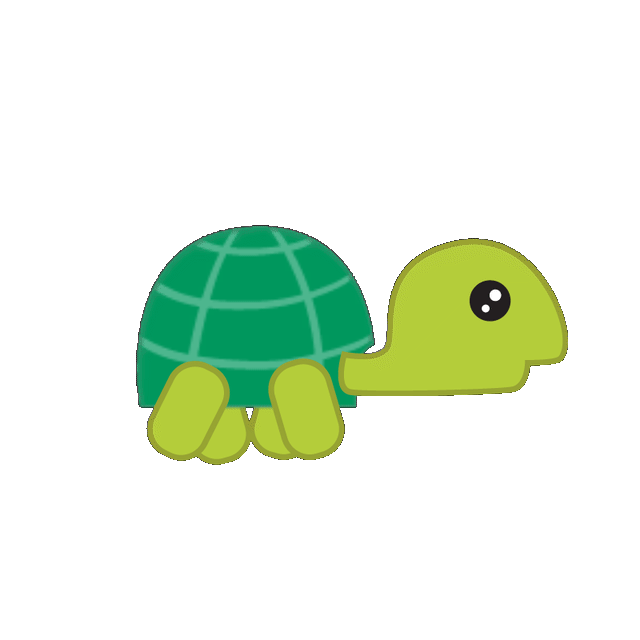 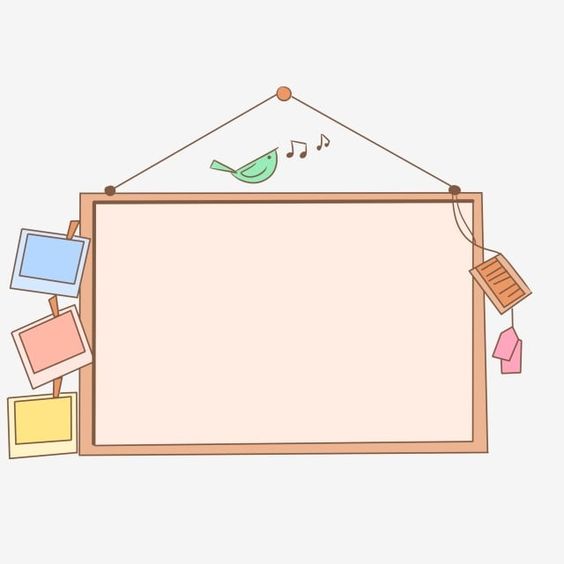 Dặn dò
Hoàn thành bài 1, 2, 3 (vở bài tập trang 24)
Xem trước bài: Luyện tập (trang 25)